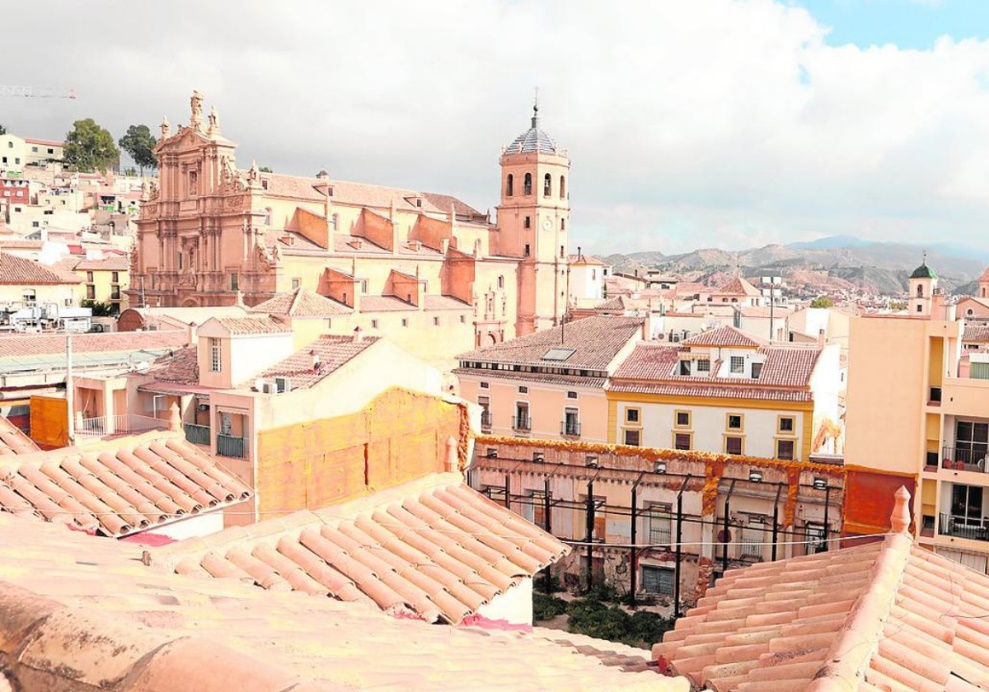 AYUDAS REHABILITACIÓN COMERCIAL Y ECONÓMICA CASCO HISTÓRICO DE LORCA
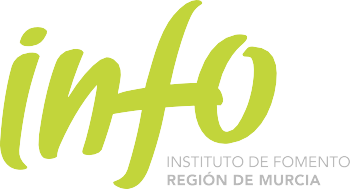 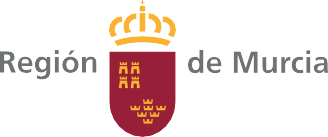 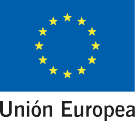 FINANCIACIÓN INFO
REHABILITACIÓN CASCO HISTÓRICO LORCA
OBJETIVO:
Apoyar a la reactivación comercial y económica del Casco Histórico de Lorca,

     mediante la apertura, remodelación o modernización de establecimientos y

     equipamientos comerciales, establecimientos de hostelería, restauración y ocio,

     así como actividades de servicios abiertas al público.
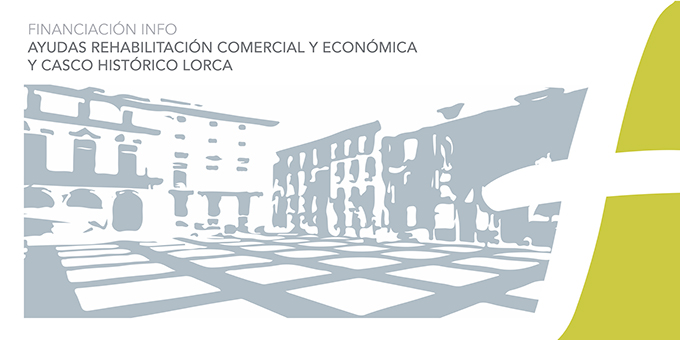 FINANCIACIÓN INFO
REHABILITACIÓN CASCO HISTÓRICO LORCA
DIRIGIDO A:
Empresas, personas físicas (autónomos) y jurídicas
FINANCIACIÓN INFO
REHABILITACIÓN CASCO HISTÓRICO LORCA
COSTES ELEGIBLES
Obras de acondicionamiento del local de negocio, incluyendo los trabajos de diseño y 

      proyectos de técnicos.



Instalaciones técnicas: Saneamiento, eléctrica, climatización y de seguridad.



Mobiliario nuevo.



Bienes de equipo nuevos (se excluyen los equipos y aplicaciones informáticas).
FINANCIACIÓN
REHABILITACIÓN CASCO HISTÓRICO LORCA
¡¡ RECUERDA !!
La convocatoria está abierta hasta el 24 de julio 


Sólo por vía telemática, vía la Sede Electrónica 


Programa de ayuda a inversiones de empresas que desarrollan una actividad 

	domiciliada en el área del Plan Director para la recuperación del conjunto

	histórico de Lorca  (Anexo II de la Orden publicada en BORM nº 101 del

	4/05/23) e incluida  entre las Actividades Económicas descritas en el Anexo III 

	de la Orden  publicada en BORM nº 101 del 4/05/23).
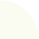 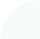 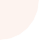 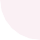 Más información


ayudasinfo@info.carm.es


900 700 706
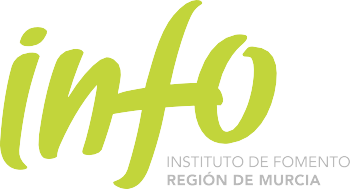 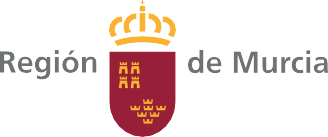 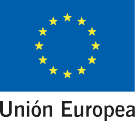